ARMYOf TheLORD
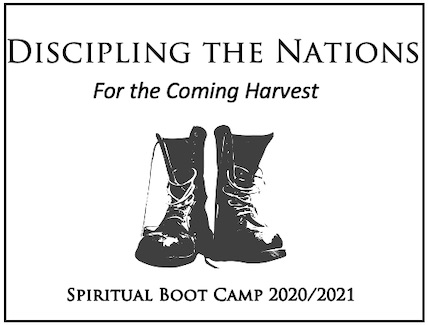 Pastor Sylvia P Laughlin
1
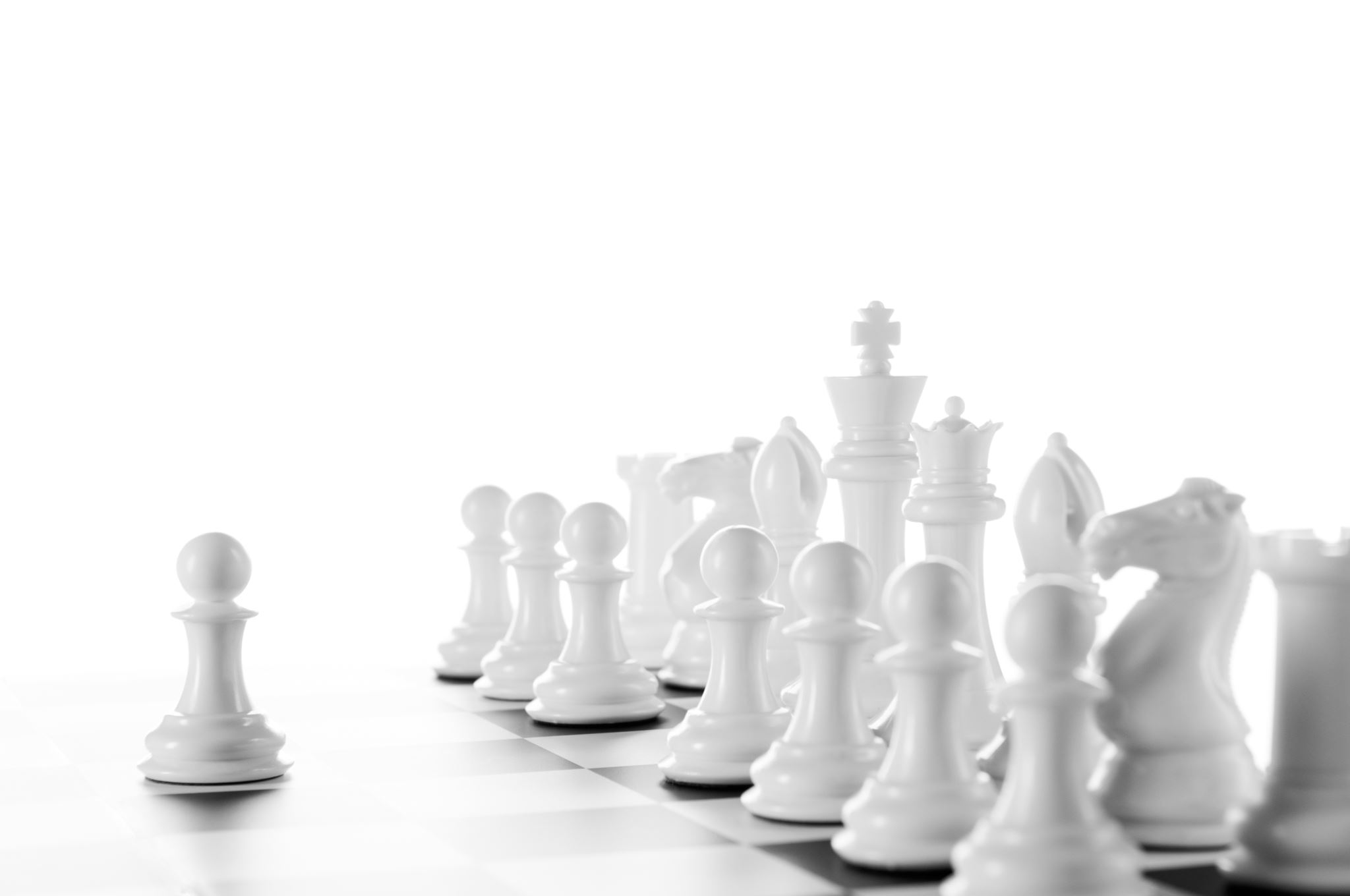 Spiritual Boot CampBattle Briefing #3
2
Spiritual Boot CampBattle Briefing #3
Area One
Renewing Your Mind
*Romans 12:2, Mark 8:18, Jeremiah 1:5, Genesis 1:26; Psalm 24:1
3
Spiritual Boot CampBattle Briefing #3
What do these Scripture Verses really mean:
4
Spiritual Boot CampBattle Briefing #3 cont.
Five of you will chase a hundred, and a hundred of you will chase ten thousand, and your enemies will fall before you by the sword.      
*Leviticus 26:8
5
Spiritual Boot CampBattle Briefing #3 cont.
How could one chase a thousand, and two put ten thousand to flight, Unless the Rock had sold them, and the LORD had given them. 
*Deuteronomy 32:30
6
Spiritual Boot CampBattle Briefing #3 cont.
Judah went up, and the LORD gave the Canaanite and the Perizzites into their hands, and they defeated ten thousand men at Bezek.         
*Judges 1:4
7
Spiritual Boot CampBattle Briefing #3 cont.
They struck down at the time about ten thousand Moabites, all robust valiant men; and no one escaped. 
*Judges 3:29
8
Spiritual Boot CampBattle Briefing #3 cont.
A thousand may fall at your side and ten thousand at your right hand, but it shall not approach you. 
   *Psalm 91:7
9
Spiritual Boot CampBattle Briefing #3 cont.
Deborah said to Barak, “Arise! For this is the day the LORD has given Sisera into your hand; behold the LORD has gone before you. So, Barak went down from Mount Tabor with ten thousand men following him. 
   *Judges 4:14
10
Spiritual Boot CampBattle Briefing #3 cont.
Then David said to the Philistine, “You come to me with a sword, a spear, and a javelin, but I come to you in the name of the LORD of Hosts, the God of the Armies of Israel, whom you have defiled. 
*1 Samuel 17:45
11
Spiritual Boot CampBattle Briefing #3 cont.
Then David said to the Philistine, “You come to me with a sword, a spear, and a javelin, but I come to you in the name of the LORD of Hosts, the God of the Armies of Israel, whom you have defiled. 
 *1 Samuel 17:45
12
Spiritual Boot CampBattle Briefing #3 cont.
Then David said to the Philistine, “You come to me with a sword, a spear, and a javelin, but I come to you in the name of the LORD of Hosts, the God of the Armies of Israel, whom you have defiled. 
   *1 Samuel 17:45
13
Spiritual Boot CampBattle Briefing #3 cont.
Then the Spirit of the LORD came upon Jahaziel the son of Zechariah, the son of Benaiah, the son of Jeiel, the son of Mattaniah, a Levite of the sons of Asaph in the midst of the assembly. And he said, Listen, all you of Judah and your inhabitants of Jerusalem, and you, King Jehoshaphat! “Thus, says the LORD to you: Do not be afraid or dismayed because of this great multitude, for the battle is not yours, but God’s. Tomorrow go down against them. 
*2 Chronicles 20:14-16a
14
Spiritual Boot CampBattle Briefing #3 cont.
They will surely come up by Ascent of Ziz, and you will find them at the end of the brook before the wilderness of Jeruel. You will not need to fight in this battle. Position yourselves, stand still and see the salvation of the LORD who is with you, O Judah and Jerusalem! Do not fear or be dismayed; tomorrow go out against them, for the LORD is with you.                                                                                           
*2 Chronicles 20:16b-17
15
Spiritual Boot CampBattle Briefing #3 cont.
Now therefore come, proclaim in the hearing of the people, saying, ‘Whoever is afraid and trembling, let him return and depart from Mount Gilead.  So, 22,000 people returned, but 10,000 remained. 
    *Judges 7:3
16
Spiritual Boot CampBattle Briefing #3cont.
Then it came to pass when Pharaoh had let the people go, that God did not lead them by the way of the land of the Philistines, although it was near; for God said, “Lest perhaps the people change their minds when they see war and return to Egypt.”  So, God led the people around by way of the wilderness of the Red Sea; and the children of Israel went up in orderly ranks out of the land of Egypt. 
     *Exodus 13:17-18
17
Spiritual Boot CampBattle Briefing #3cont.
And Moses said to the people, “Don’t be afraid. Stand still and see the salvation of the Lord which He will accomplish today; for the Egyptians you see today, you shall see again no more. The LORD will fight for you, and you shall have your peace.” 
   *Exodus 14:13-14
18
Spiritual Boot CampBattle Briefing #3 cont.
Or do you think that I cannot now pray to My Father, and He will provide Me with more than twelve legions of angels? 
   *Matthew 26:53.
19
Spiritual Boot CampBattle Briefing #3
Now it came to pass, about eight days after saying that He took Peter, John, and James and went to the mountain to pray. As He prayed, the appearance of His face was altered, and His robe became white and glistening. And behold, two men talked with Him, who were Moses and Elijah, who appeared in glory and spoke of His departure which He was about to accomplish at Jerusalem. 
   *Luke 9:28-31
20
Spiritual Boot CampBattle Briefing #3 cont.
For He said to him, “Come out of the man, unclean spirit!”  Then He asked him, “what is your name?'' And he answered, saying, “My name is Legion; for we are many.”  
*Mark 5:8-9
21
Spiritual Boot CampBattle Briefing #3 cont.
Then He commanded them to make them sit down in groups on the green grass. So, they sat down in ranks, in hundreds, and in fifties.                                        
*Mark 6:39-40
22
Spiritual Boot CampBattle Briefing #3 cont.
When the Day of Pentecost had fully come, they were all with one accord in one place. And suddenly there came a sound from heaven, as of rushing mighty wind, and it filled the whole house where they were sitting. Then there appeared to them divided tongues, as of fire, and one sat on each of them. And they were filled with the Holy Spirit and began to speak in tongues, as the Spirit gave utterance.                         
*Acts 2:1-4
23
Spiritual Boot CampBattle Briefing #3 cont.
And many other words he testified and exhorted them, saying, “Be saved from this perverse generation.”  Then those who gladly received his word were baptized; and that day about three thousand souls were added to their numbers.                              
*Acts 2:40-41
24
Spiritual Boot CampBattle Briefing #3 cont.
You therefore must endure hardship as a good soldier for Christ. No one engages in warfare entangles himself with the affairs of this life, that he may please Him who enlist him as a soldier.                                    
*2 Timothy 2:3-4
25
Spiritual Boot CampBattle Briefing #3 cont.
For the weapons of our warfare are not carnal but mighty in God for pulling down strongholds, casting down arguments and every high thing that exalts itself against the knowledge of God, bring every thought into captivity to the obedience of Christ, being ready to punish all disobedience when your obedience is fulfilled.                             
  *2 Corinthians 10:4-6
26
Spiritual Boot CampBattle Briefing #3 cont.
One of the biggest weapons the enemy uses against us I believe is our inability to see the Kingdom of God even though it is all around us and more real than anything on earth. Our minds have been blinded by the god of this age. 
   * 2 Corinthians 4:4
27
Spiritual Boot CampBattle Briefing #3 cont.
This blindness is causing us to not fully see the Kingdom at work on the earth in us, through us and for us. Therefore, we do not understand spiritually, mentally, and physically our position and our function in the Kingdom. 
    *2 Timothy 1:7
28
Spiritual Boot CampBattle Briefing #3 cont.
Open Our Eyes, Fall In, and Take Our Positions; let God be God. *Matthew 6:10
29
Spiritual Boot CampBattle Briefing #3 cont.
Now let's look at some examples of Heaven’s Army joining with His Army on the Earth.
   *2 Kings 1:9-16; 3:18, 21-25; 
     6:12, 14-18; 7:5-7; 11:5-10;
     19:34-35
30
Spiritual Boot CampBattle Briefing #3 cont.
Q & A 
(Questions and Answers)
31